Berner Singstudenten
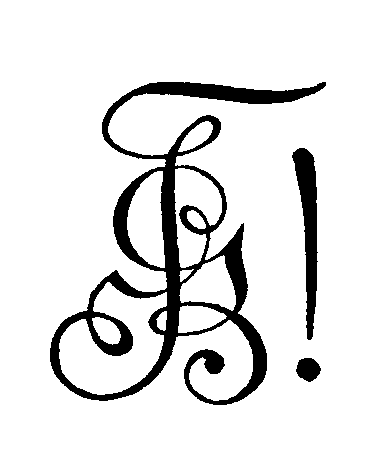 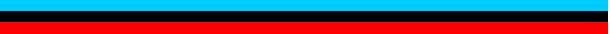 Einführung in Musiklehreund Notenkenntnis
Einheit 3: Intervalle
Andreas Marti, März 2020
Definition
„Intervall“ = „Zwischenraum“
bezeichnet den Tonumfang vom untersten zum obersten Ton eines Sprungs oder eines Tonleiterausschnitts.
Die Randtöne werden mitgezählt – es handelt sich also eigentlich nicht um den „Zwischenraum“.
In diesem Kursteil geht es hauptsächlich um typische Intervalle an den Liedanfängen. Anregung: auch hier die Beispiele einige Male wechselweise mit Text und mit Silben singen.
Übersicht
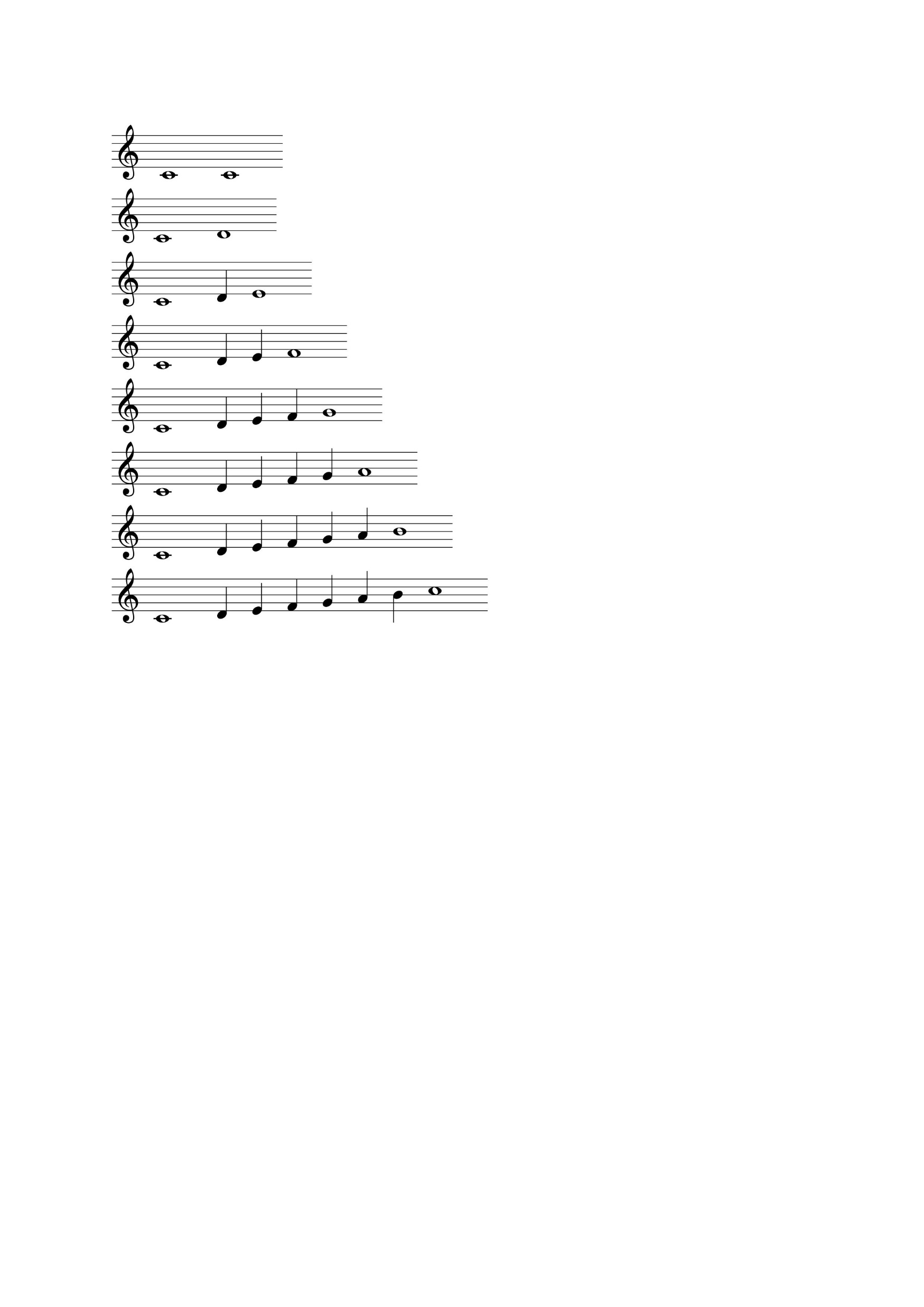 Prime	1 Ton	0 Schritte
Sekunde	2 Töne	1 Schritt
Terz	3 Töne	2 Schritte
Quarte	4 Töne	3 Schritte
Quinte	5 Töne	4 Schritte
Sexte	6 Töne	5 Schritte
Septime	7 Töne	6 Schritte
Oktave	8 Töne	7 Schritte
groß, klein, vermindert, übermäßig
Tonschritte können Ganztöne oder Halbtöne sein.
Je nach der jeweiligen Anzahl beider im fraglichen Tonraum gibt es Varianten der Intervalle.
Beispiel: große und kleine Terz
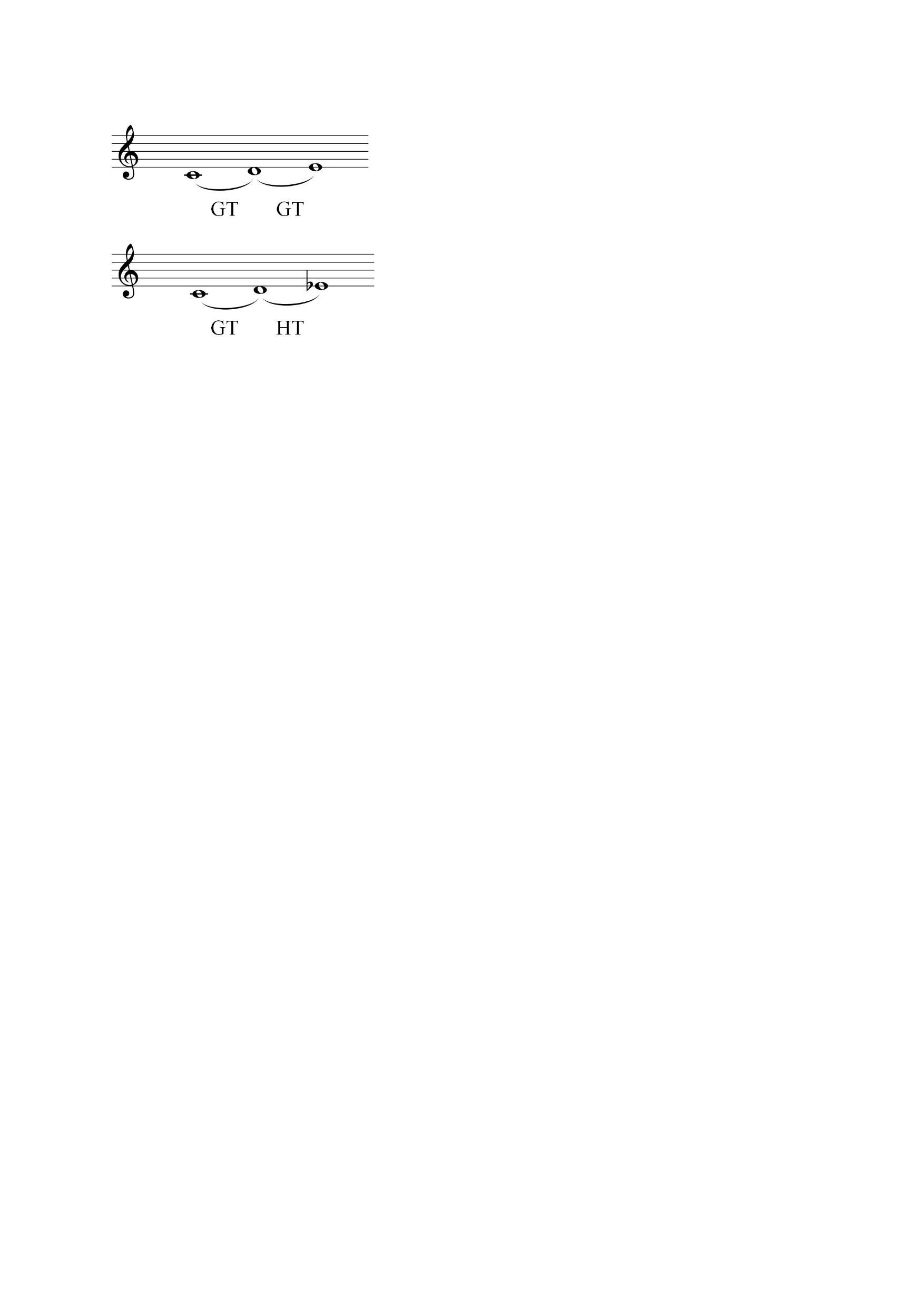 Ganzton + Ganzton = große Terz


Ganzton + Halbton = kleine Terz
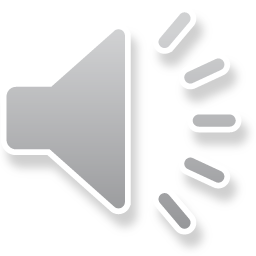 Terzen
Pro memoria: Halbtonschritte (HT) liegen bei mi-fa und bei ti-do.
letztes Be = fa,                      do=F
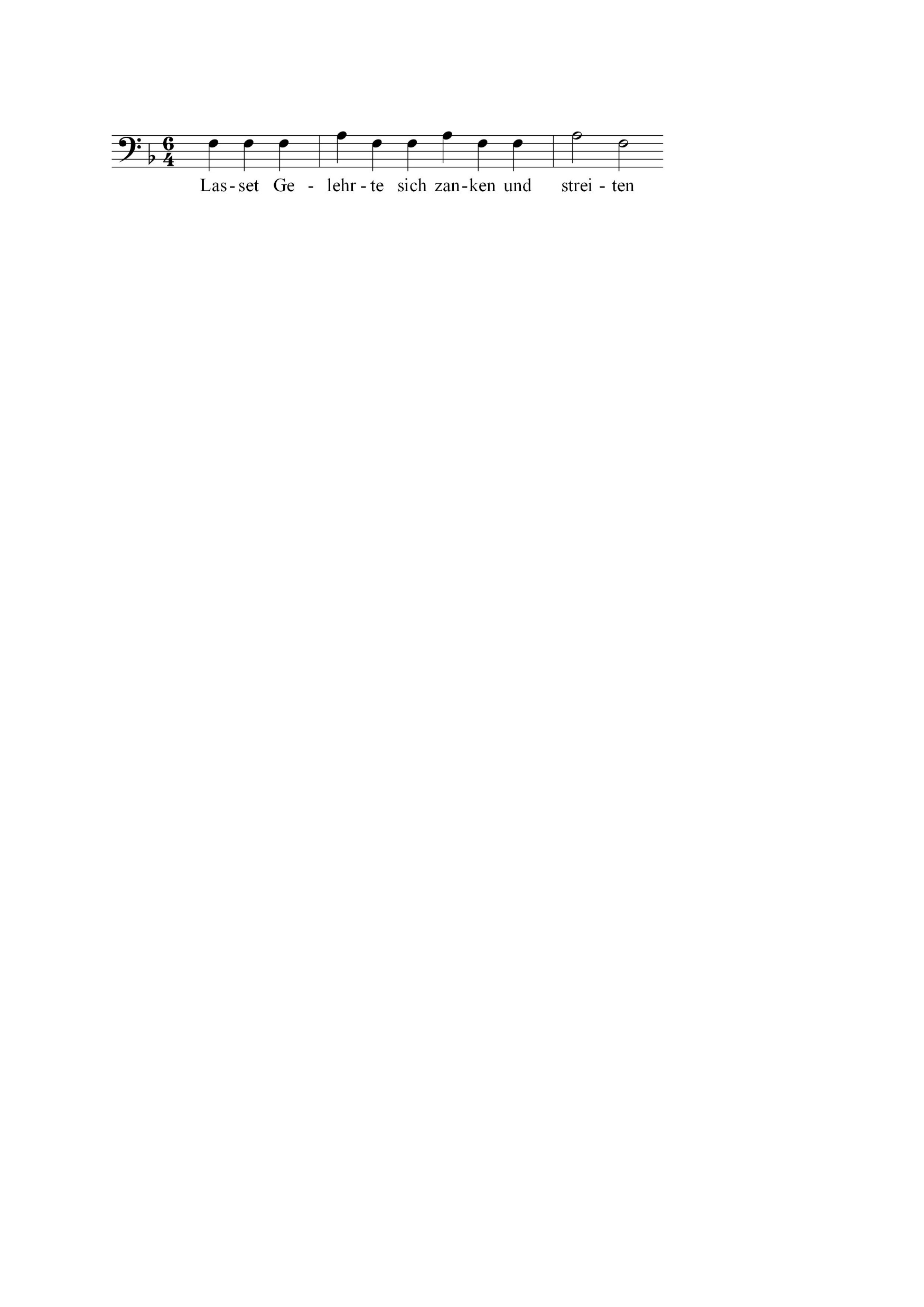 do-re   +   re-mikein Halbtonschritt>> große Terz
do    do     do         mi    do     do     mi     do     do         mi       do
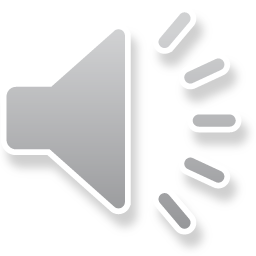 Die große Terz ist die Basis des Durdreiklangs do-mi-so. Daher die Bezeichnung „majeur“.
Terzen
Pro memoria: Halbtonschritte (HT) liegen bei mi-fa und bei ti-do.
do-re   +   re-mikein Halbtonschritt>> große Terz
zweitletzes Be = do
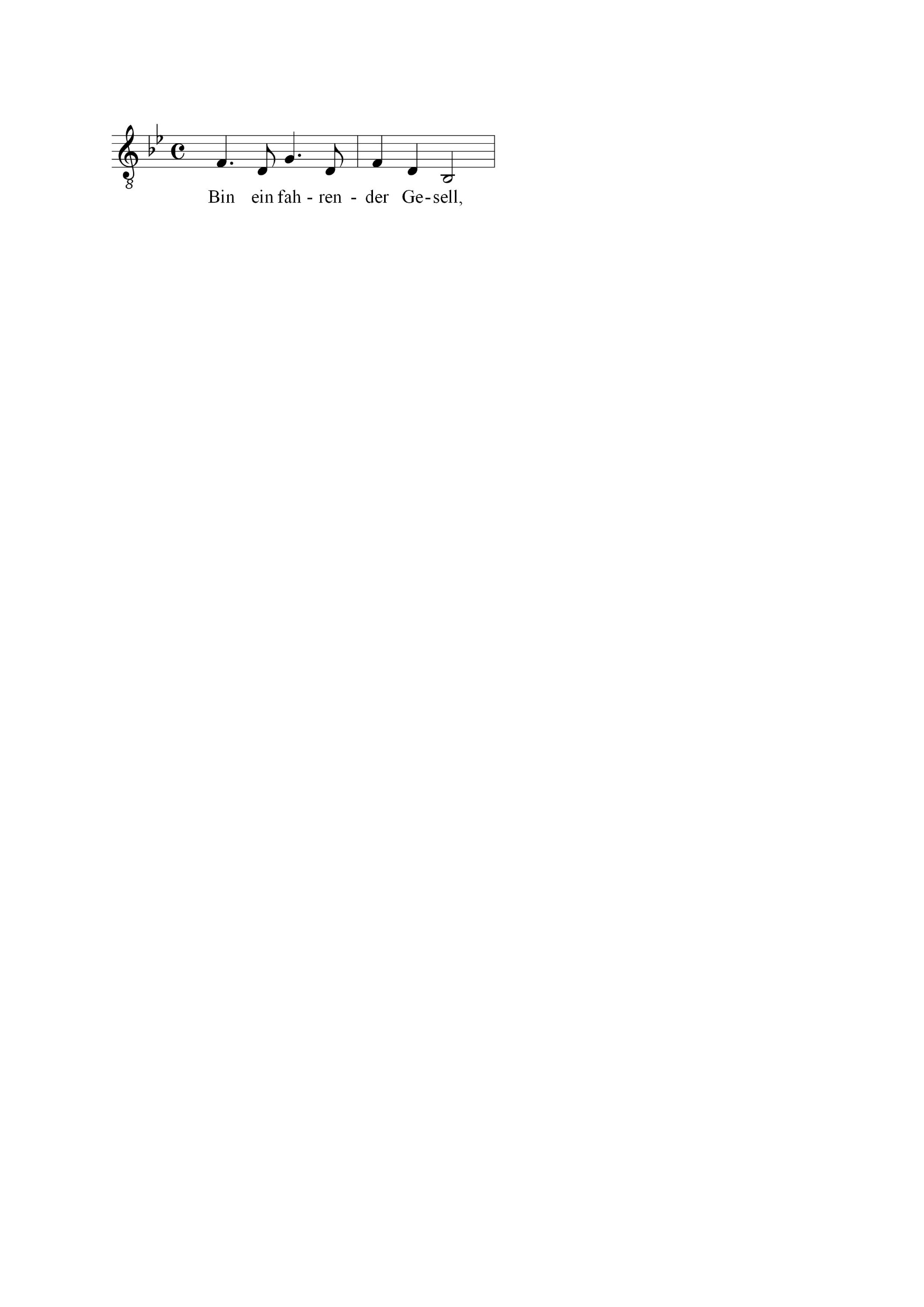 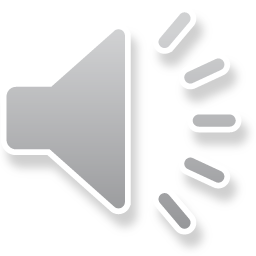 so          mi      la          mi           so          mi         do
so-mi  enthält den Halbtonschritt mi-fa  >> kleine Terz
Die kleine Terz mi-so bildet den oberen Teil des Dur-Dreiklangs. Viele Melodien beginnen abwärts mit diesem Intervall, Beispiele: In jedem vollen Glase Wein (S. 365 ), Ça ça geschmauset (S. 327), Das war der Graf von Rüdesheim (S. 332), Hier sind wir versammelt (S. 352).
Terzen
Pro memoria: Halbtonschritte (HT) liegen bei mi-fa und bei ti-do.
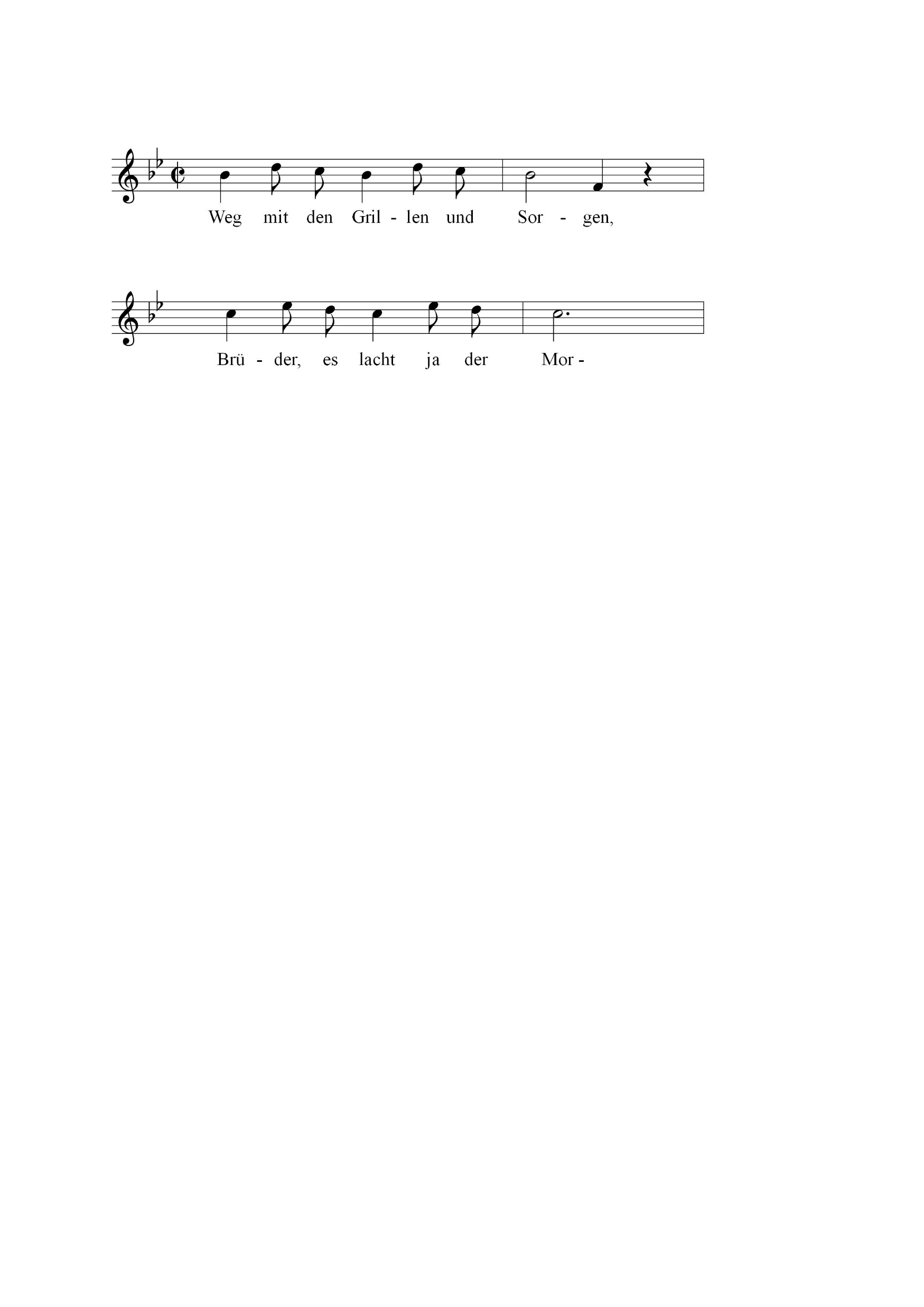 Große Terz do-mi, kein Halbton dazwischen
do        mi      re        do        mi      re            do             so
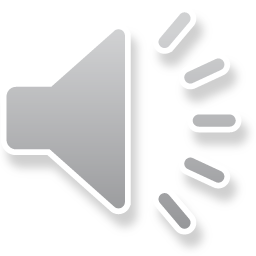 HT
HT
Kleine Terz re-fa, Halbton mi-fa
re         fa       mi       re           fa       mi             re
Anmerkung: Die Wiederholung einer Tonfolge auf anderer Tonhöhe heißt „Sequenz“
Terzen
Pro memoria: Halbtonschritte (HT) liegen bei mi-fa und bei ti-do.
letztes Be = fa
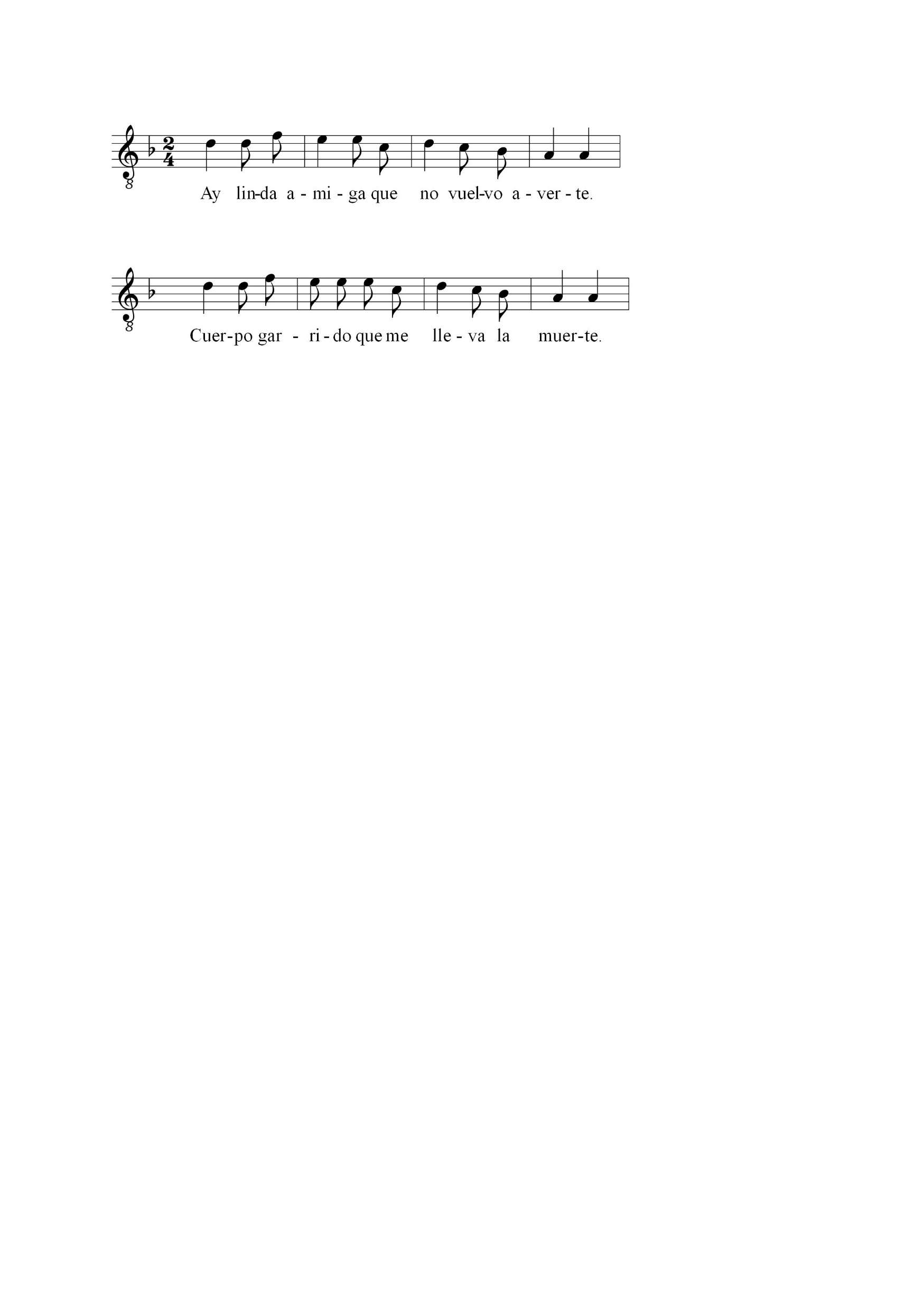 HT
la-do enthält den Halbtonschritt ti-do >> kleine Terz
la     la    do      ti      ti     so        la      so     fa        mi    mi
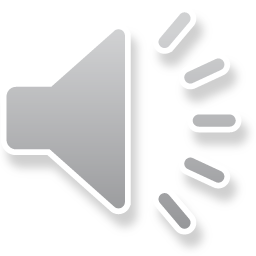 Die kleine Terz la-do ist die Basis des Molldreiklangs. Daher die Bezeichnung „mineur“.
Quarten
Für „Quart vor“, „Blitzquart“, „Hallerquart“, „Quart pro poena“ u.v.a.m. wird auf Comment, UC und Sprachgebrauch verwiesen.
kein Vorzeichen >> C = do
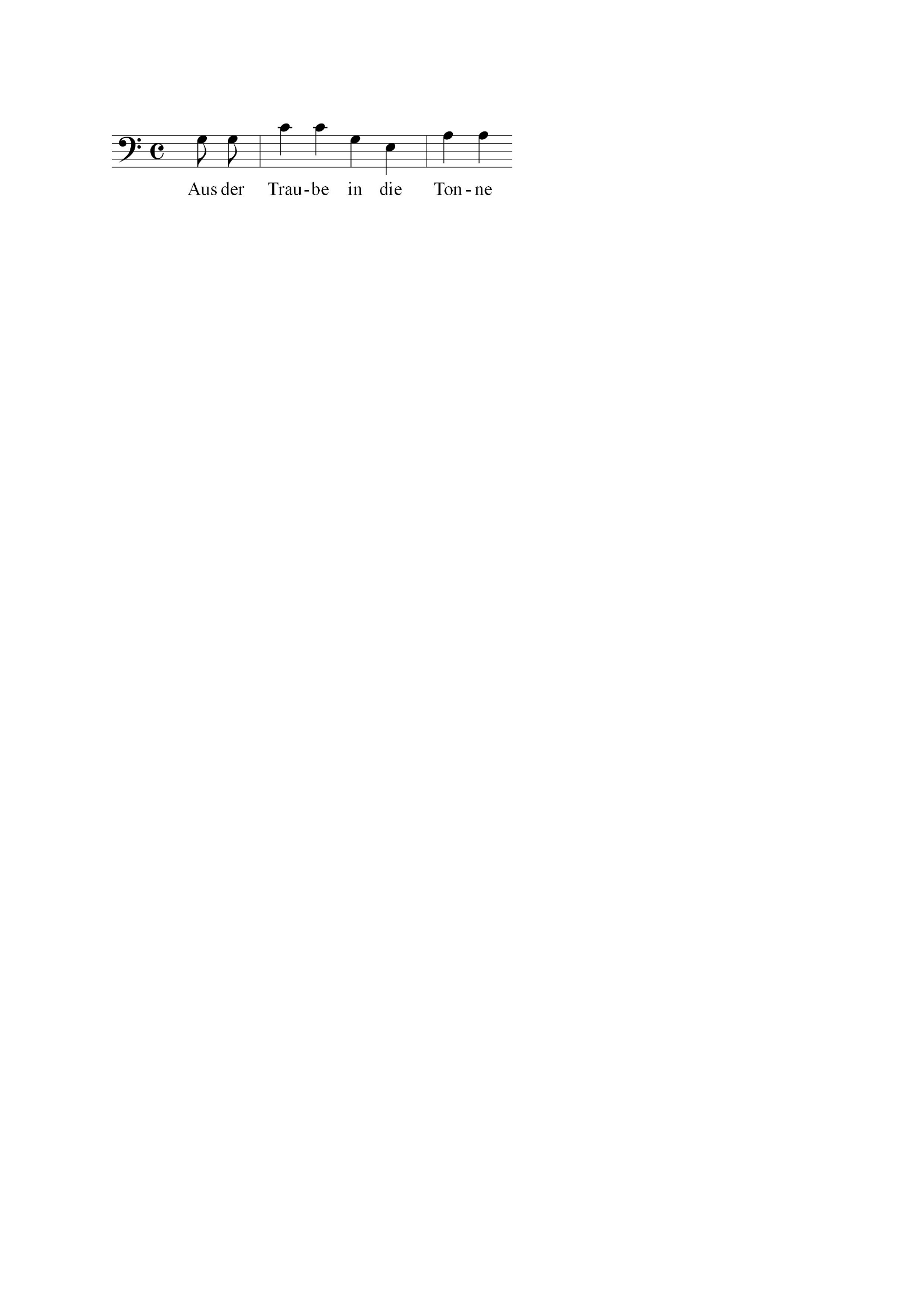 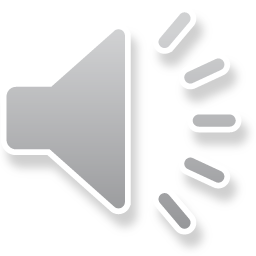 so so   do   do   so  mi      la  la
zweitletztes Be = do
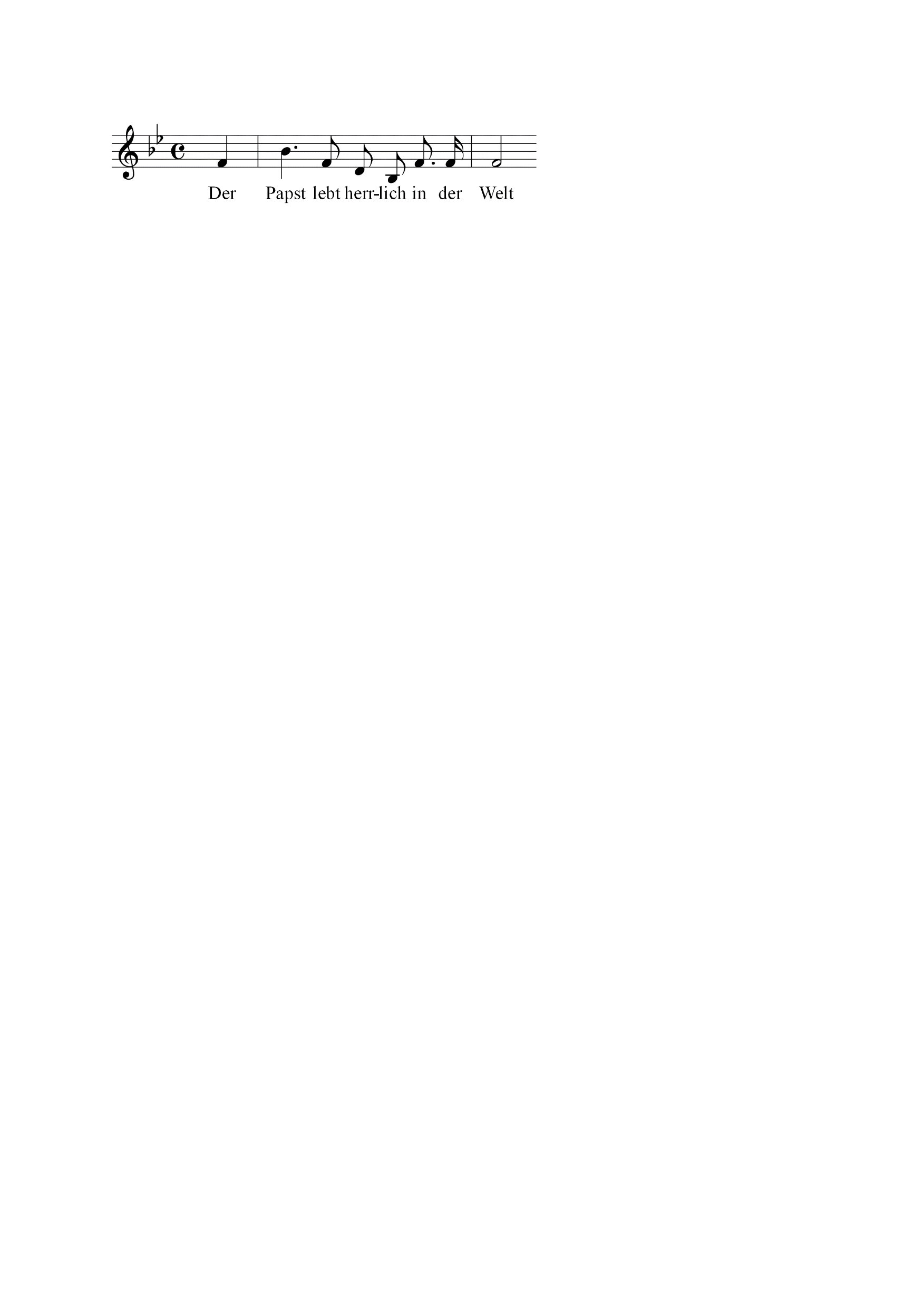 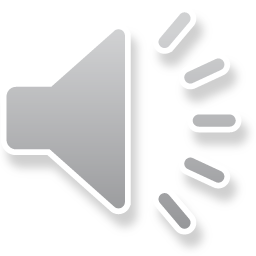 so     do   so  mi  do so so  so
fa-ti  enthält 2 Halbtonschritte (mi-fa, ti-do) >> verminderte Quinte (sog. „Tritonus“, rechnerisch 3 Ganztöne)
kleine         große      kleine           große   Punktierung
letztes Be = fa
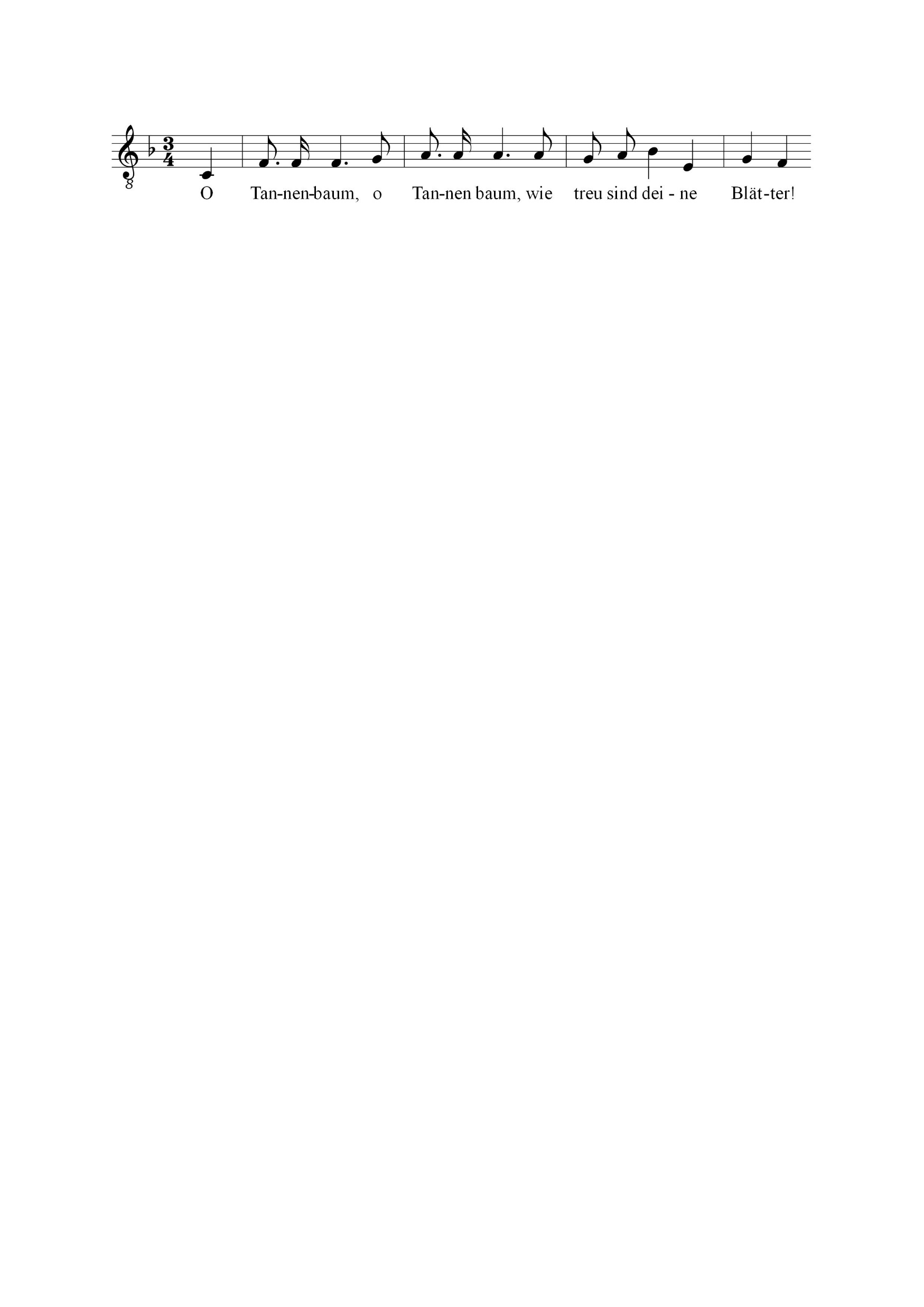 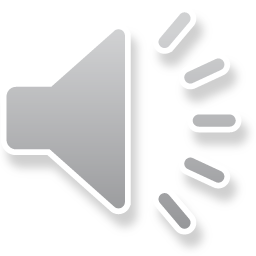 so    do do   do   re   mi mi   mi   mi  re mi  fa  ti       re  do
Quarten
Die steigende Quart so-mi ist ein sehr häufiger Melodieanfang – mit dem Sprung vom Dominant- auf den Grundton.

Weitere Beispiele in Auswahl:
Bekränzt mit Laub (S. 24)
Ein lust‘ger Musikante (S. 76)
Ein Musikant wollt‘ fröhlich sein (S. 30)
Im goldnen Kreuz, da kehr ich ein (S. 125)
Nach Süden nun sich lenken (S. 173)
So wälz‘ ich ohne Unterlass (S. 259)
Solang man nüchtern ist (S. 264)
Wir han geschnitzt das lange Jahr (S. 299)
Beim Rosenwirt am Grabentor (S. 322)
Chevaliers de la table ronde (S. 328)
Crambambuli (S. 329)
Die Binschgauer wollten wallfahrten gehen (S. 337)
Einst hat mir mein Leibarzt geboten (S. 344)
Ich lobe mir das Burschenleben (S. 356)
Im schwarzen Walfisch zu Askalon (S. 362)
Im tiefen Keller (S. 363)
O wonnevolle Jugendzeit (S. 374)
Viola, Bass und Geigen (S. 391)
Was die Welt morgen bringt (S. 395)
Was kommt dort von der Höh (S. 396)
Zur Übung: alle Melodianfänge aus dem Gedächtnis singen.
Quarten
abwärts so -do
zurück zum Grundton
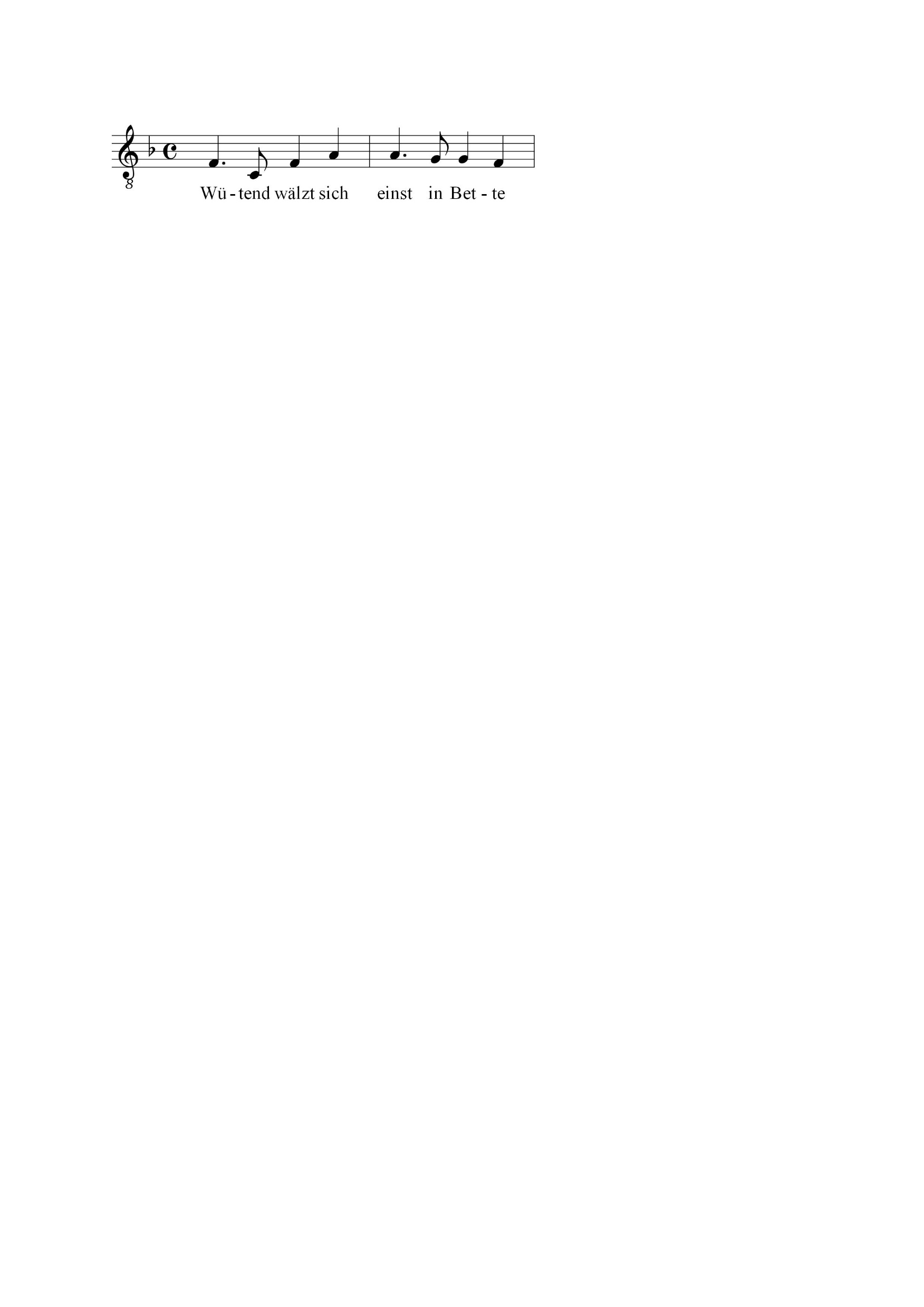 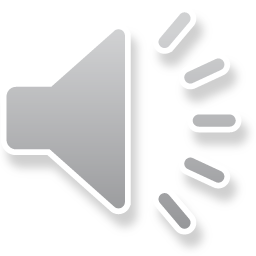 do   so     do    mi          mi     re    re   do
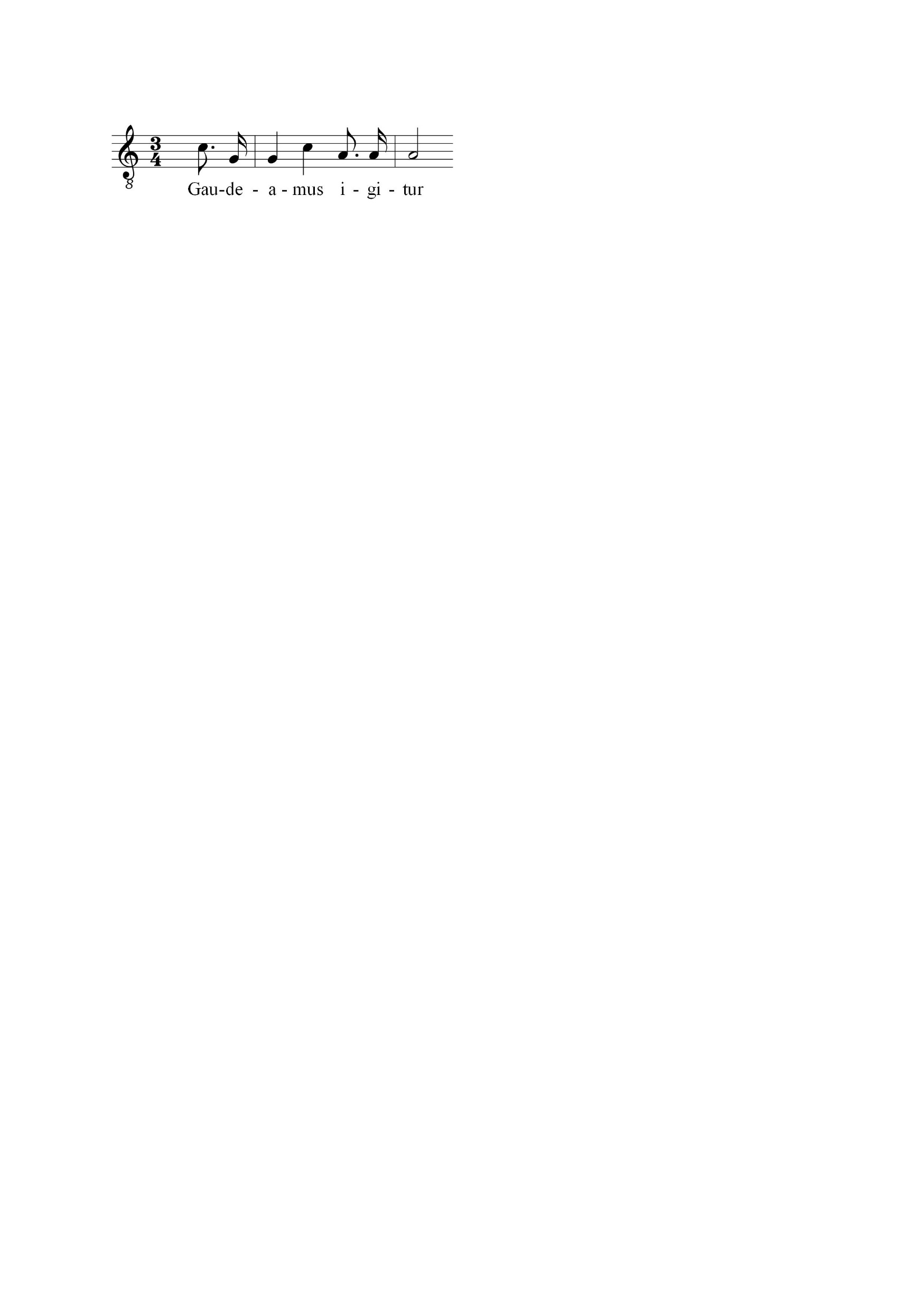 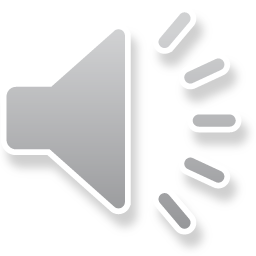 weitere Beispiele:
Lasset heut im edlen Kreis (S. 158)
Nun, da diese alten Herrn (S. 199)
Wandern lieb ich für mein Leben (S. 282)
do  so    so   do   la    la    la
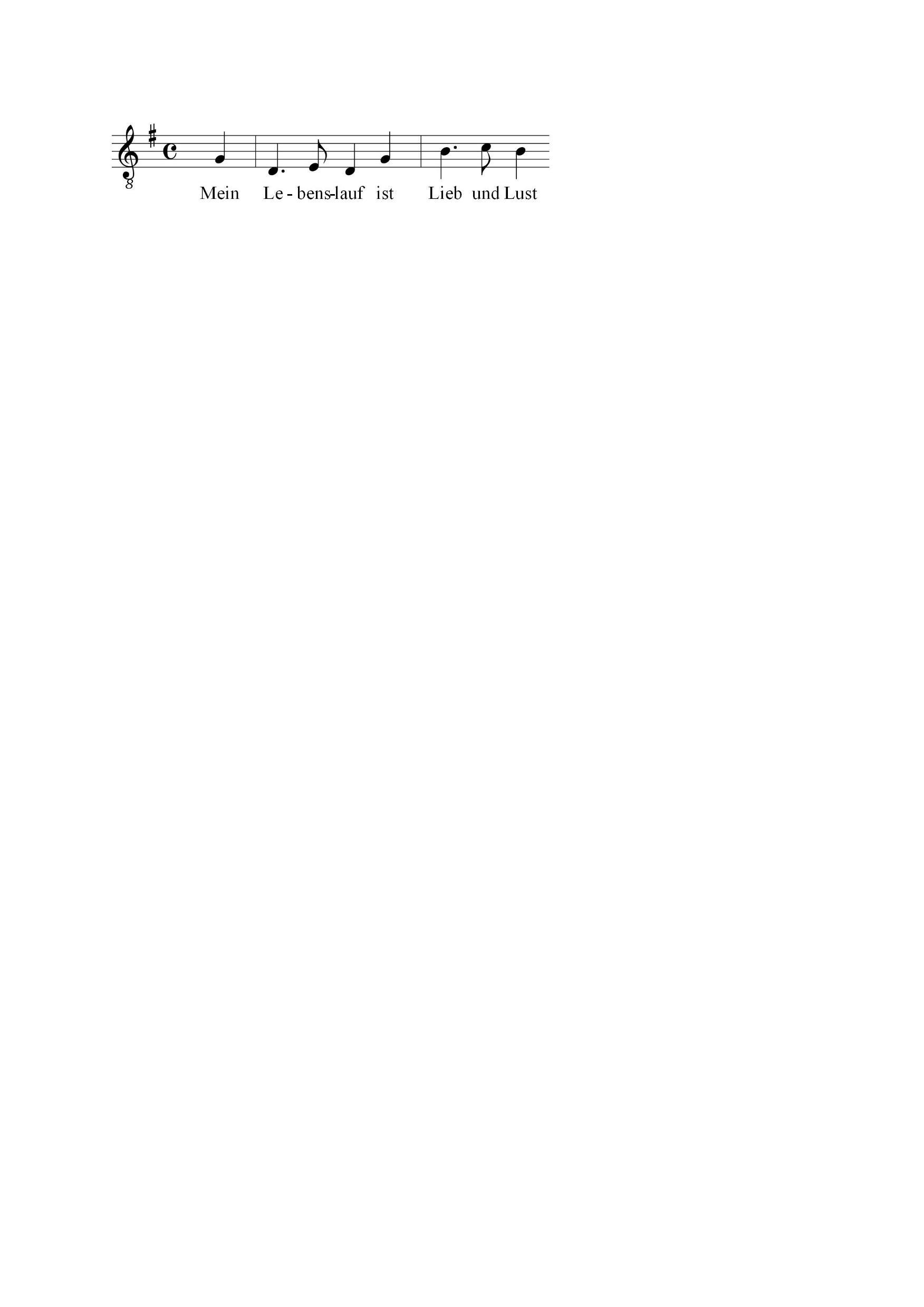 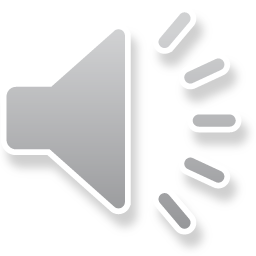 do       so     la     so    do      mi       fa    mi
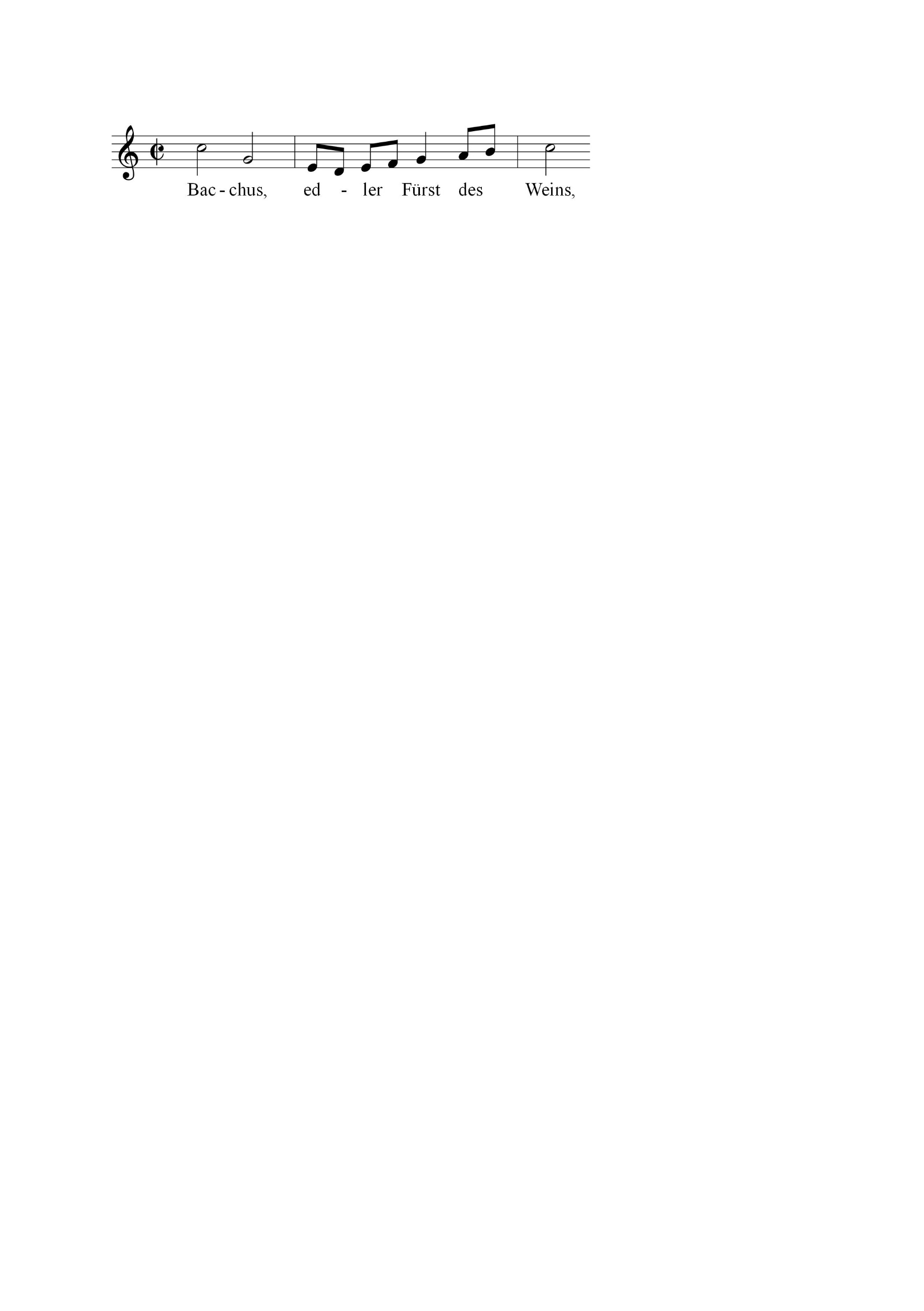 weiter im Dreiklang
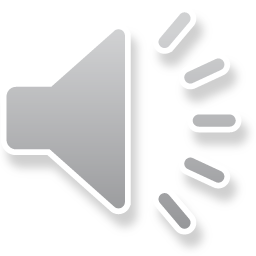 do   so         mi  re  mi fa  so      la ti       do
Quarten
in Moll: aufwärts mi-la  (Moll-Grundton = la, Dominantton = mi)
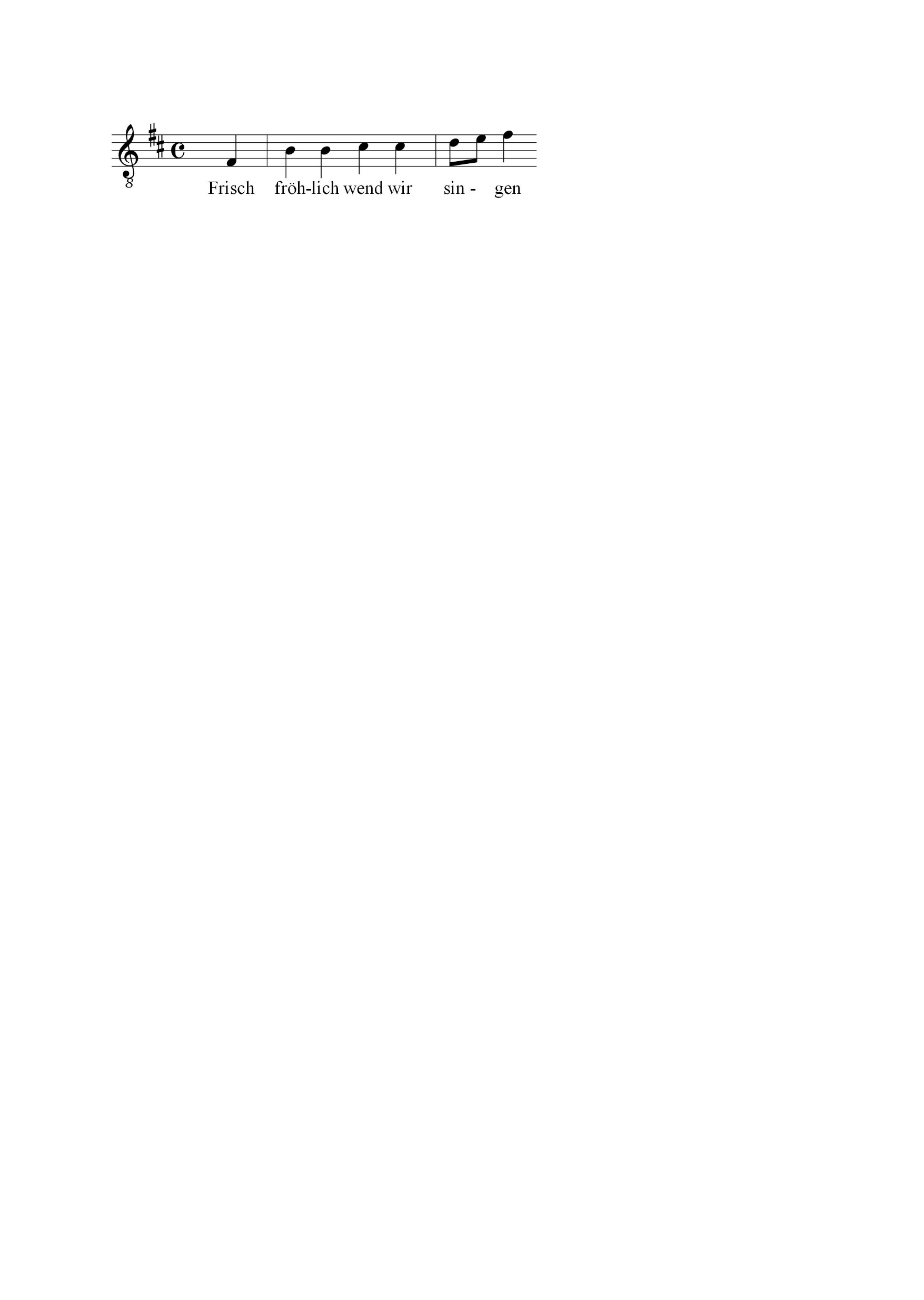 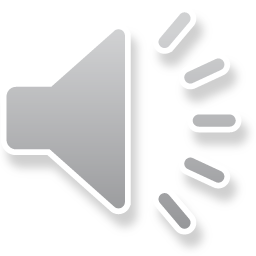 letztes Kreuz = tila=h > h-Moll
mi        la      la       ti      ti          do   re   mi
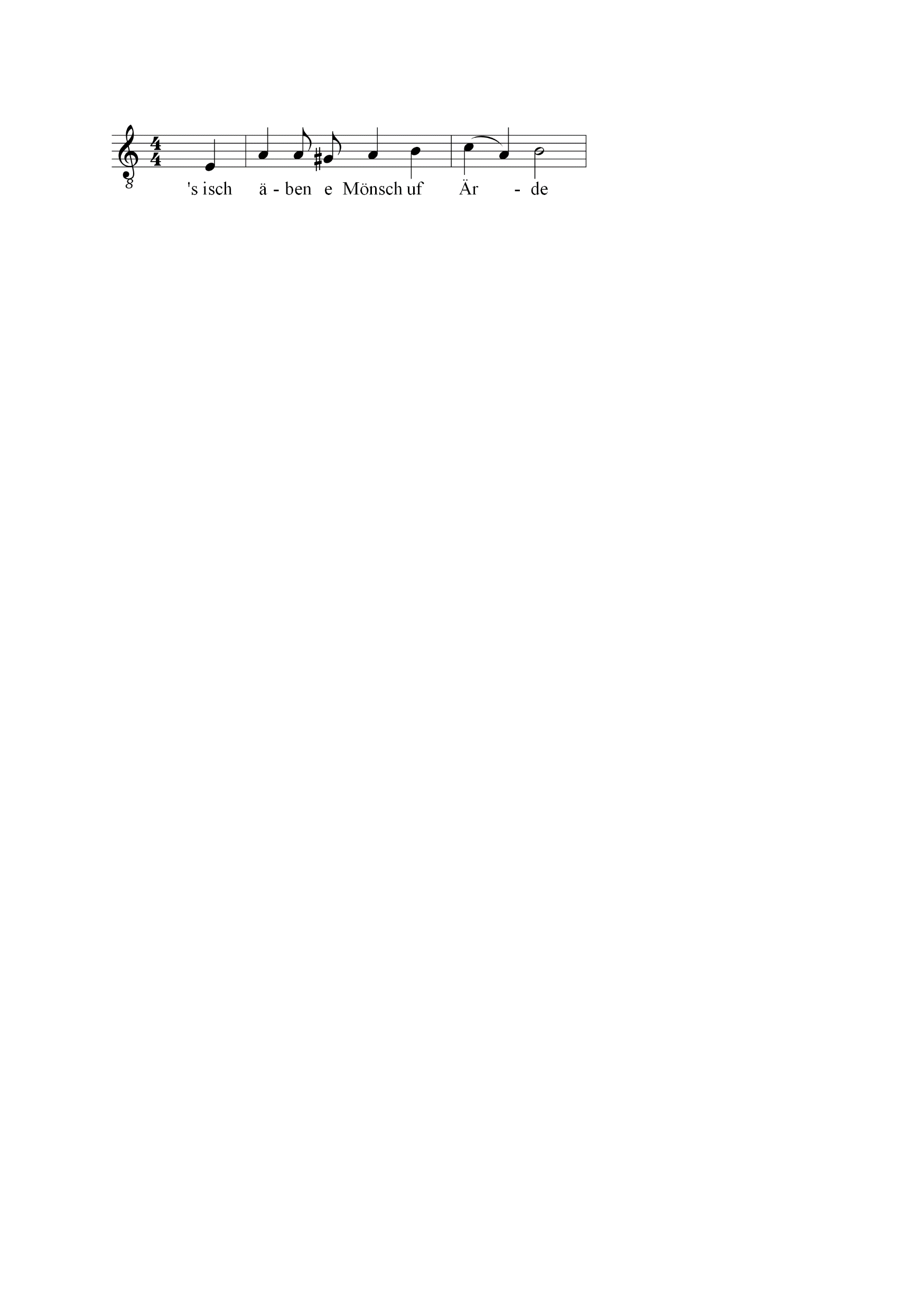 kein Vorzeichen >> C=do, E=mila=a > a-Moll
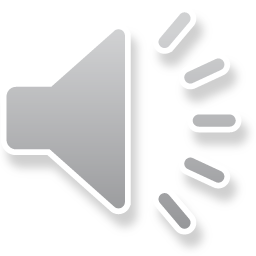 mi         la      la    si        la         ti          do      la      ti
Erhöhung von so zu si >> Leitton zum Grundton la
Quarten
in Moll: abwärts la-mi
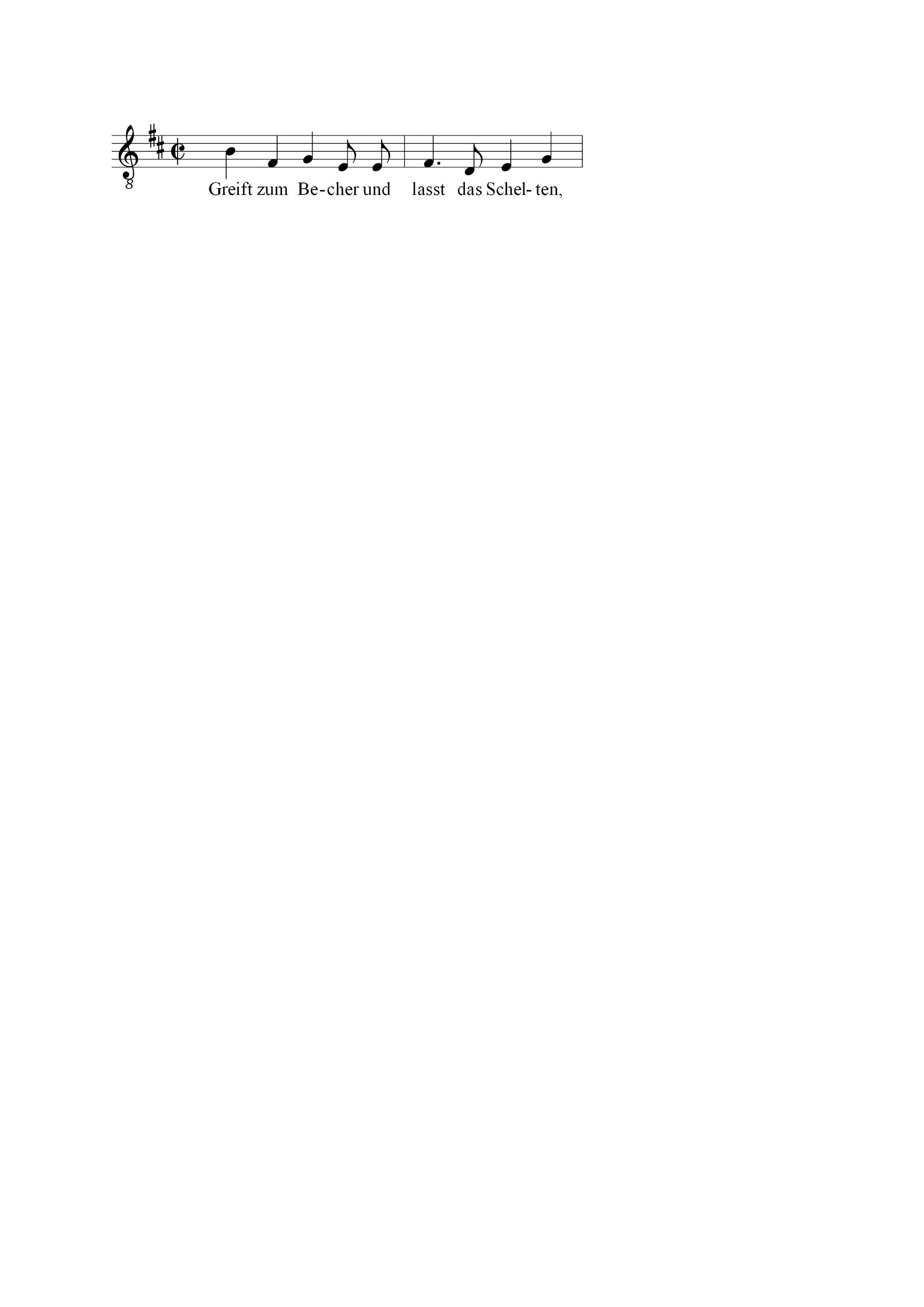 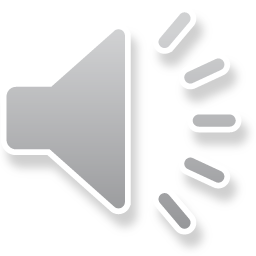 letztes Kreuz = tila=h > h-Moll
la       mi    fa     re  re        mi      do     re     fa
kl. P.
kl. P.
kl. P.
kl. P.
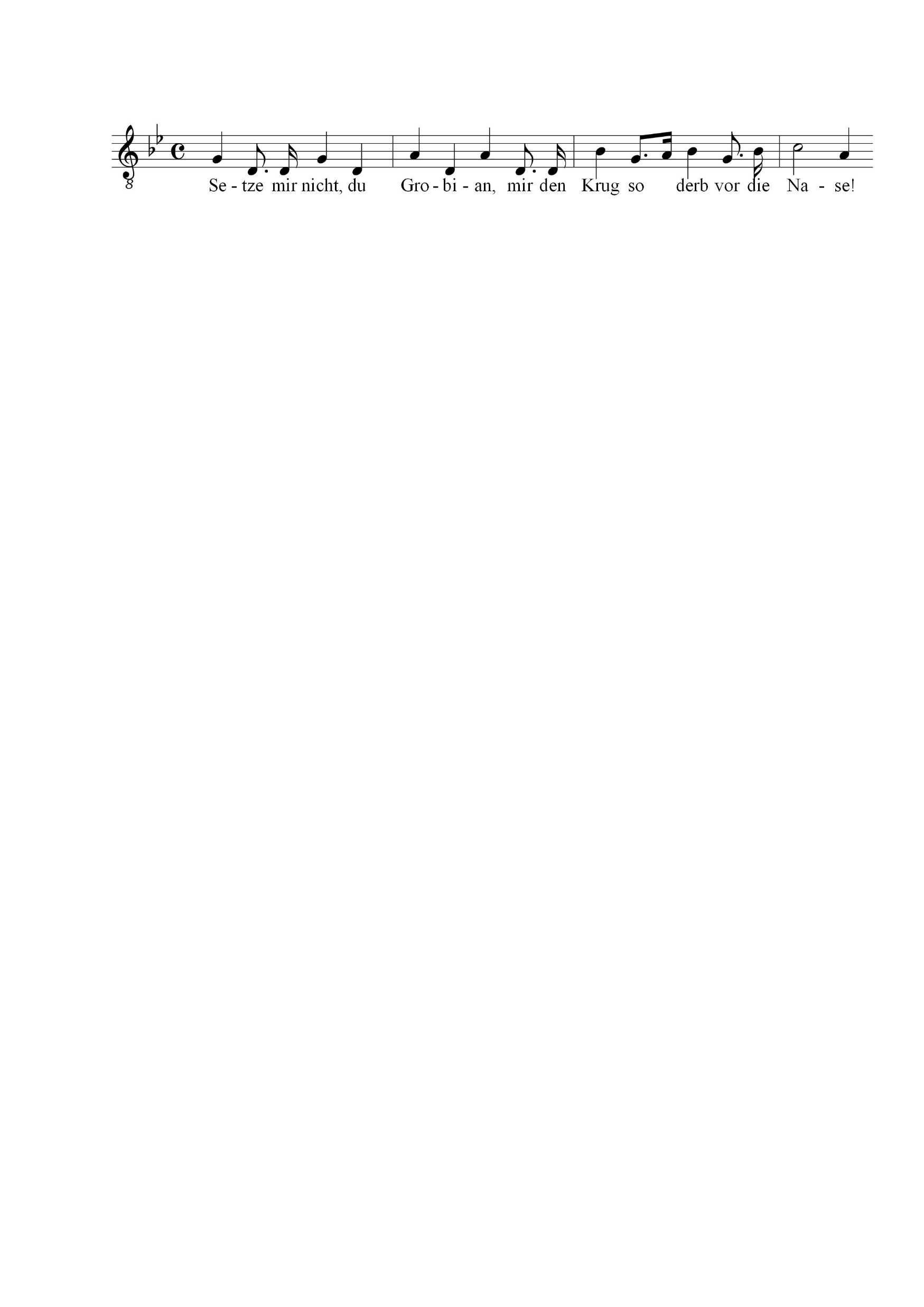 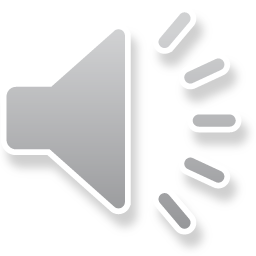 zweitletztes Be = do,la=g >> g-Moll
la      mi    mi    la     mi        ti      mi    ti      mi  mi     do    la   ti   do   la   do   re     ti
Quinte
kleine Sexte
Sexten
große Sexte aufwärts in Dur: so – mi (enthält nur den Halbtonschritt ti-do)
letztes Kreuz fis = ti > G = do
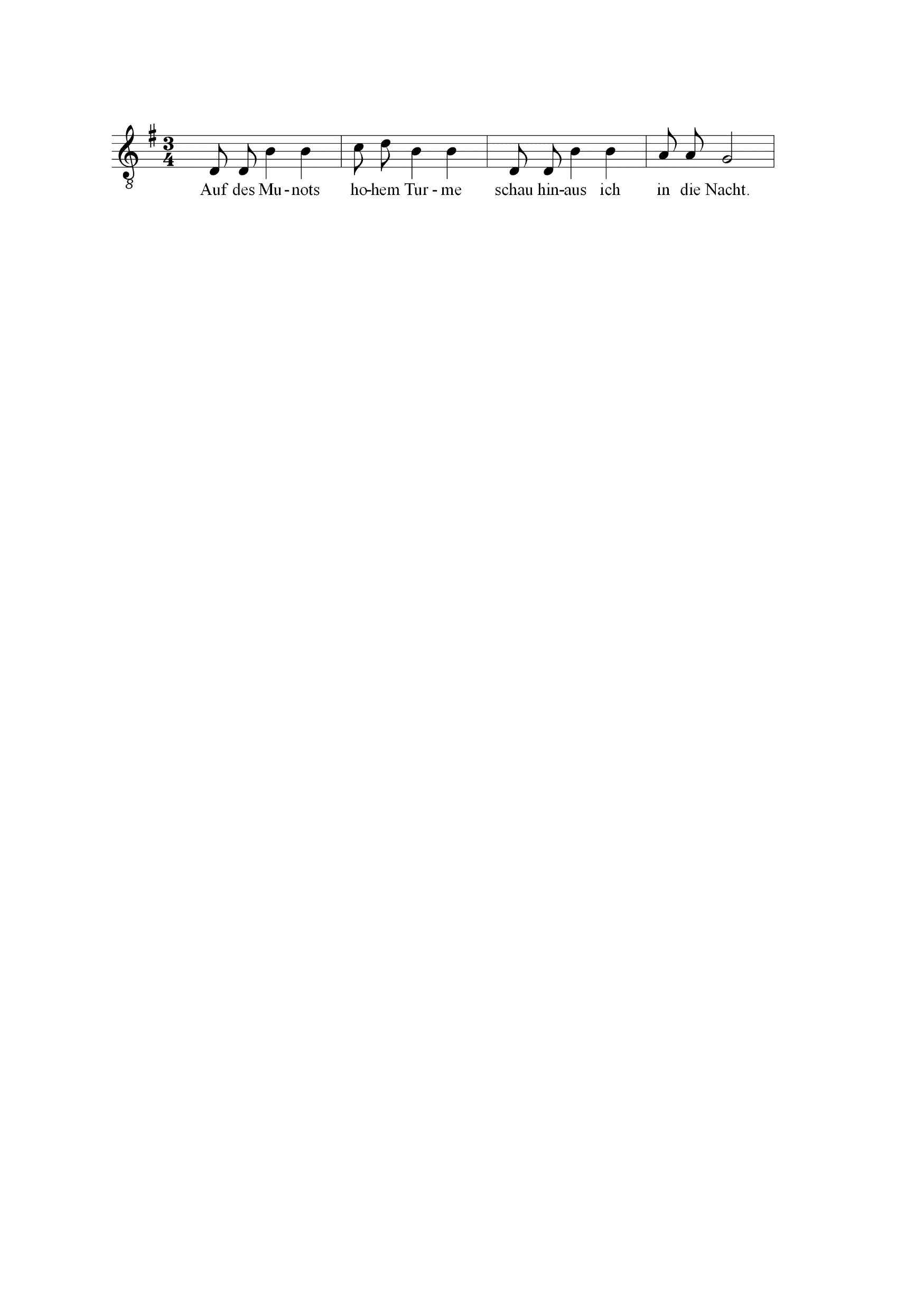 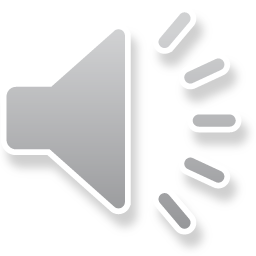 so   so  mi  mi      fa  so   mi  mi       so   so  mi  mi      re  re   do
große Punktierung
zweitletztes Be = Es = do
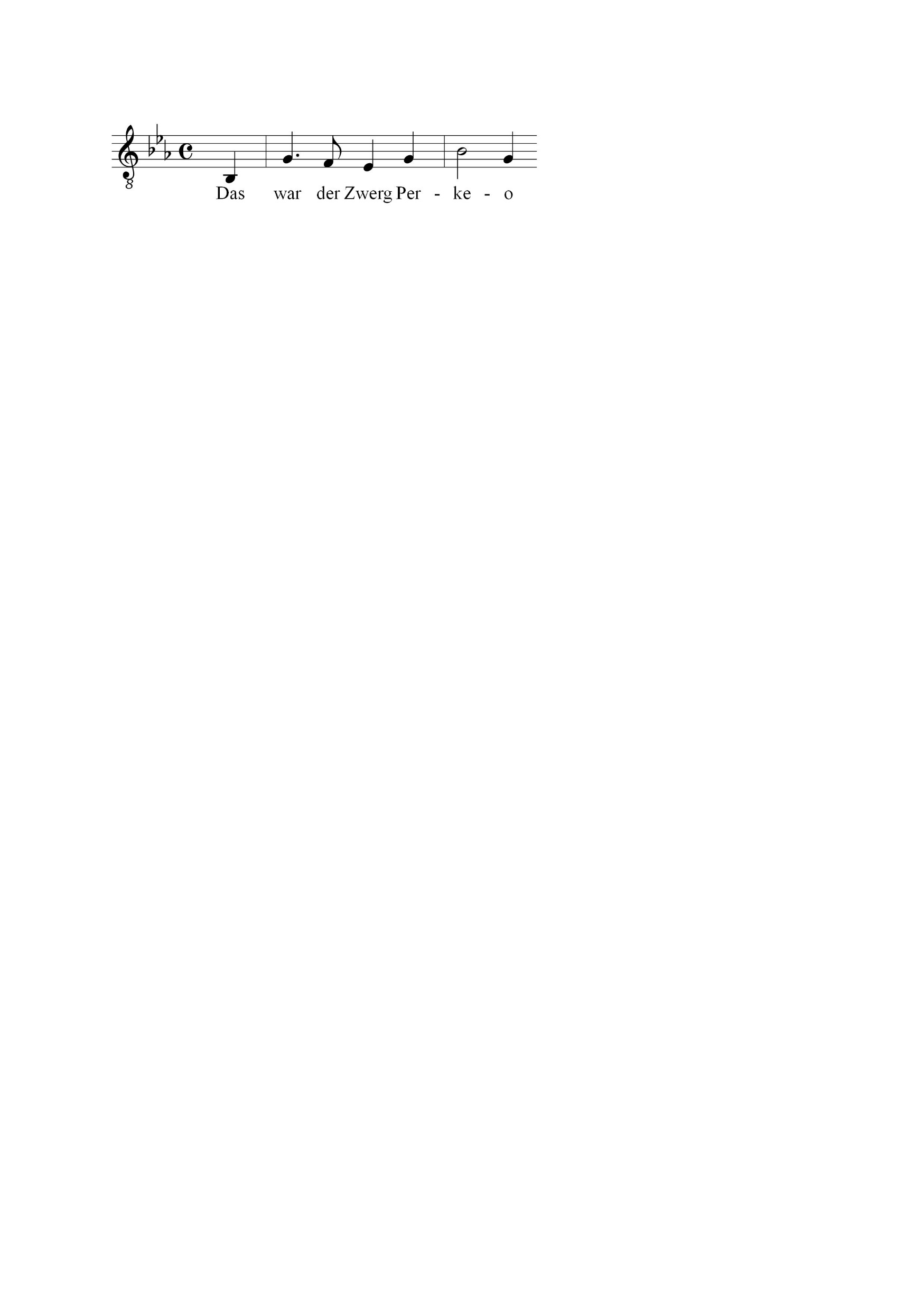 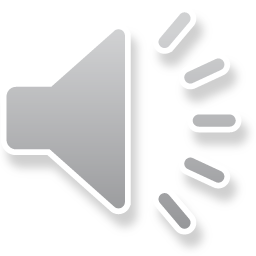 Melodieanfänge mit der großen Sexte sind in der Romantik häufig; vorher kommen sie nicht vor.
so        mi    re    do    mi      so     mi
Dur-Dreiklang
Sexten
große Sexte aufwärts in Dur: so - mi
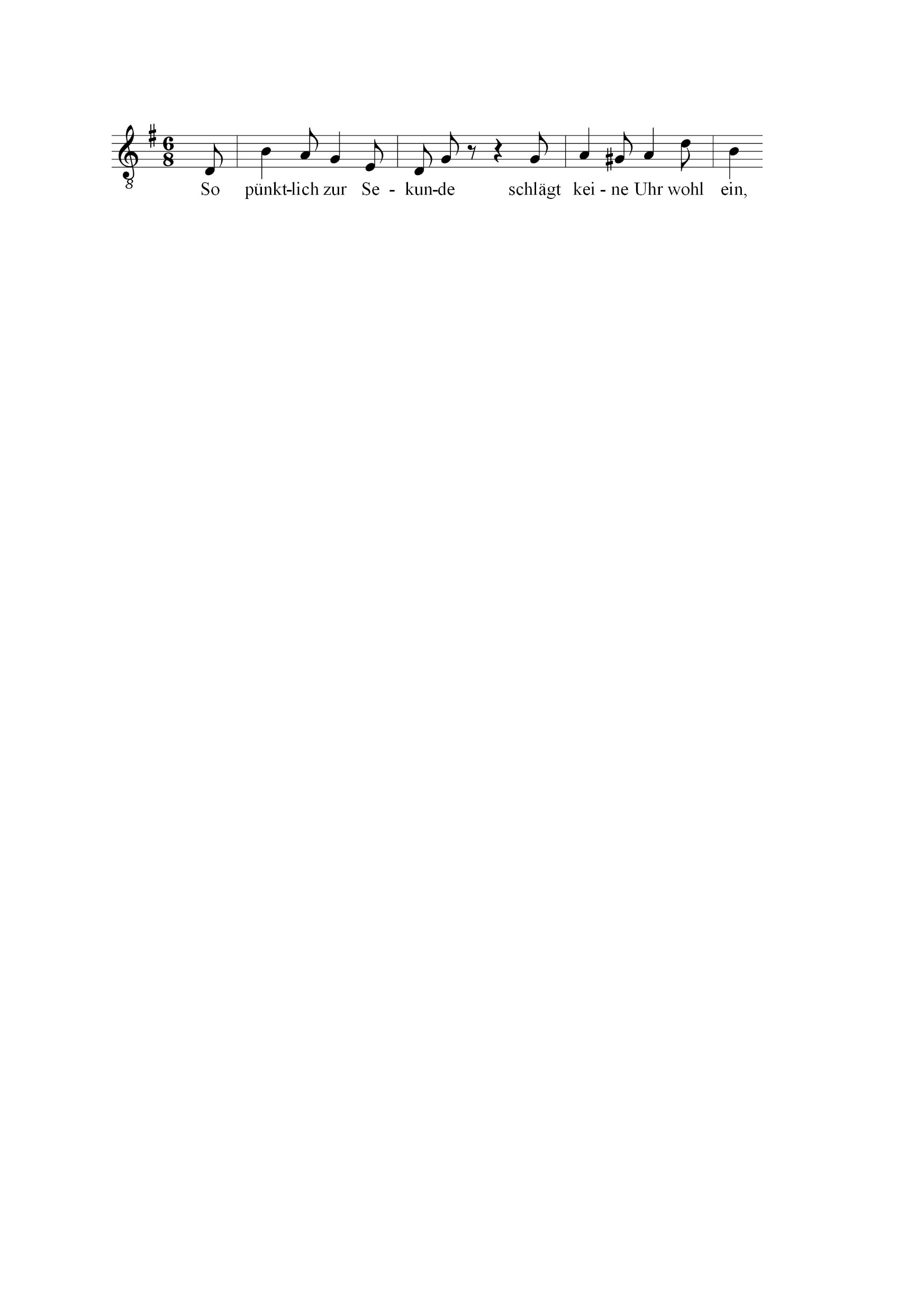 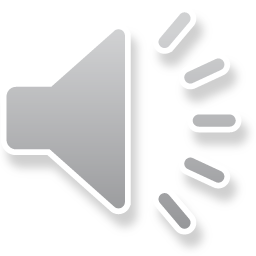 so       mi      re   do    la       so   do               do        re    di    re      so     mi
eingeschobener Leitton zum Terzton mi; in Romantik und im Schlager öfter gebraucht
große Punktierung
große Punktierung
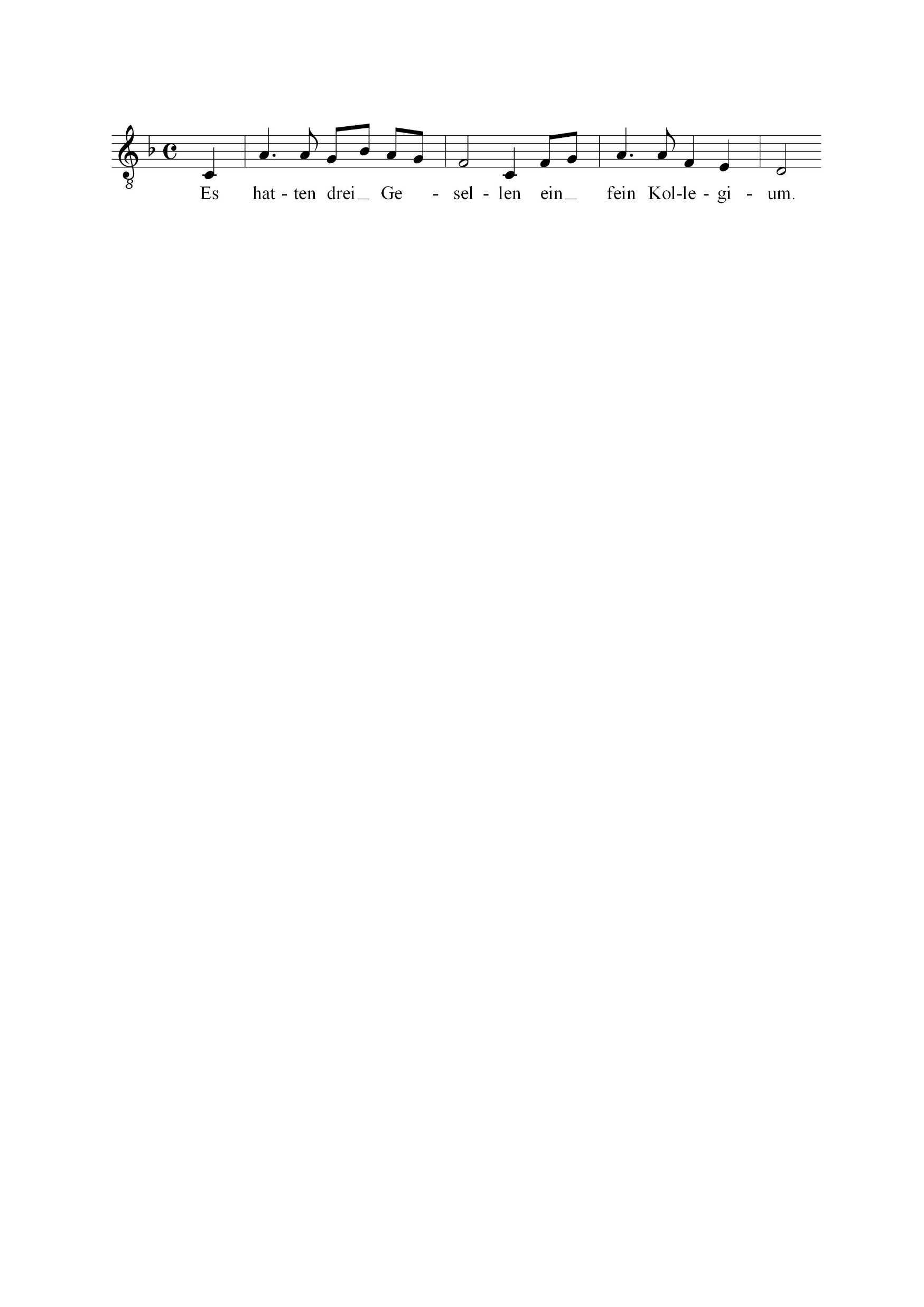 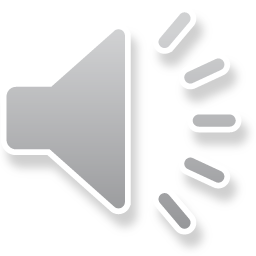 so          mi      mi   re    fa  mi   re     do      so      do  re     mi     mi    do   ti          la
Moll-Dreiklang
Die zweite Zeile wechselt in die „Paralleltonart“, d.h. die Molltonart mit gleichen Vorzeichen, von F-Dur zu d-Moll.
Sexten
weitere Beispiele für den Beginn mit so – mi
Es schienen so golden die Sterne (S. 84)
In einem kühlen Grunde (S. 130)
Kein Tröpflein mehr im Becher (S. 142)
Student sein, wenn die Veilchen blühen (S. 383)


Zur Übung: alle Melodianfänge aus dem Gedächtnis singen.
Sexten
kleine Sexte aufwärts in Moll:  mi – do (enthält die Halbtonschritten mi-fa und ti-do)
kl. P.
kl. P.
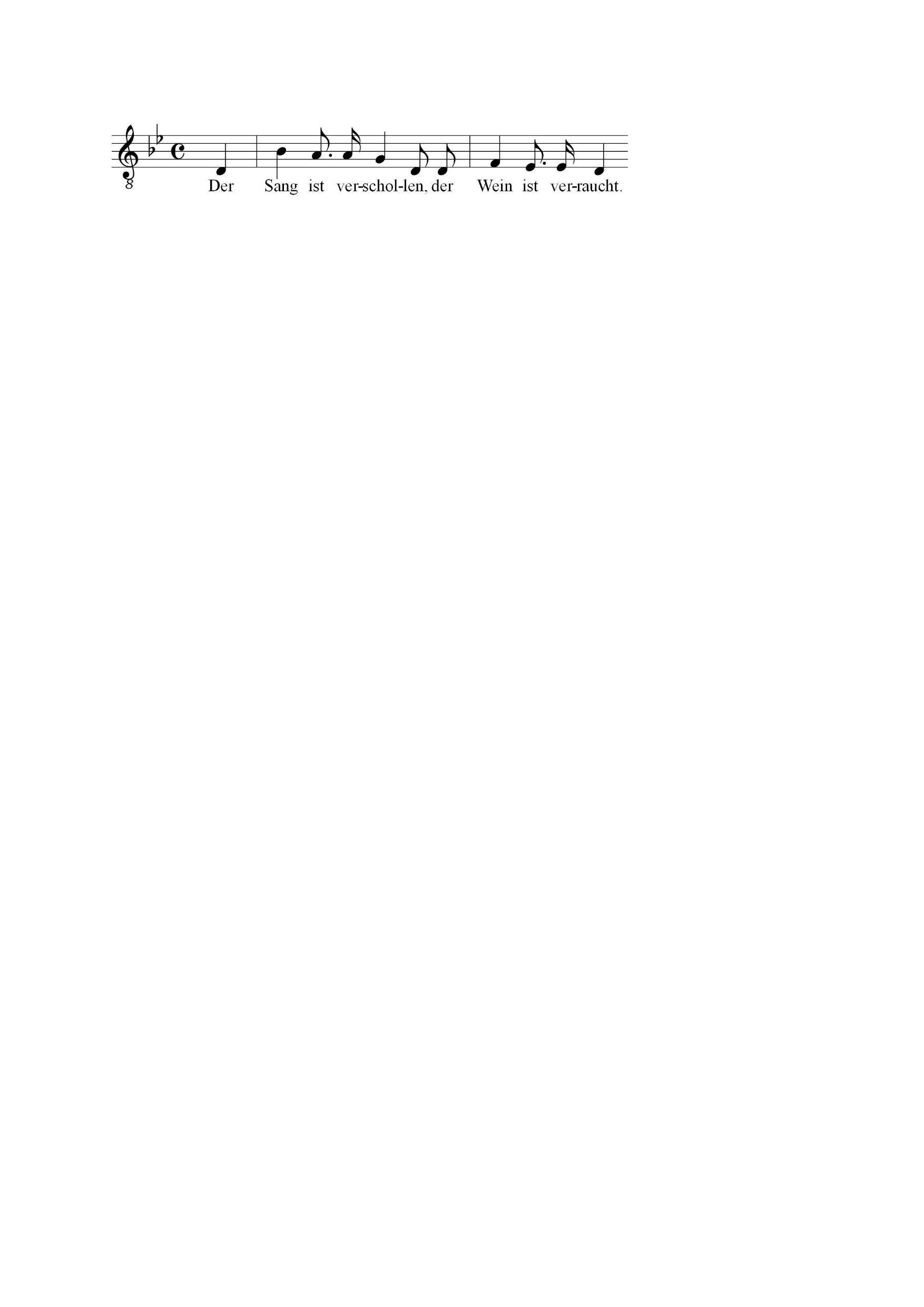 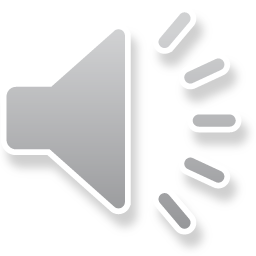 zweitletztes Be = do,la=g >> g-Moll
mi           do     ti    ti       la      mi   mi     so      fa     fa      mi
Töne des Moll-Dreiklangs la-do-mi